Министерство образования РМ
Портфолио
Игнатовой Ирины Викторовны
Педагога дополнительного образования 
МУ ДО «Центр детского творчества №2»
г.о. Саранск
Дата рождения: 14.04.1985 г.
Профессиональное образование: учитель музыки, Мордовский государственный педагогический институт 
им. М.Е. Евсевьева, диплом ВСГ 4587892, от 26.01.2010г.
Стаж педагогической работы 15 лет
Общий трудовой стаж 16 лет
Наличие квалификационной категории: первая, приказ по МО РМ от 28.12.2011г. №1591
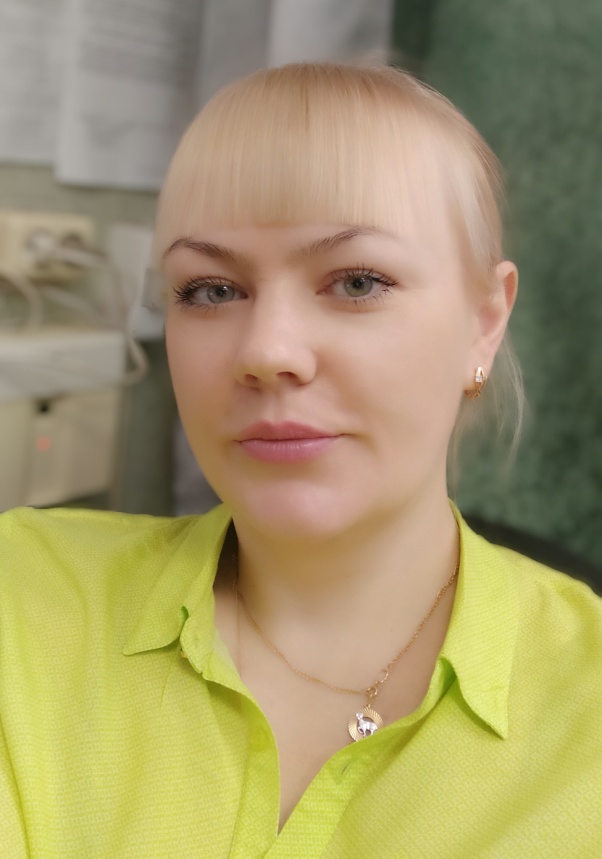 Характеристика-представление
1. Реализация Образовательной программы
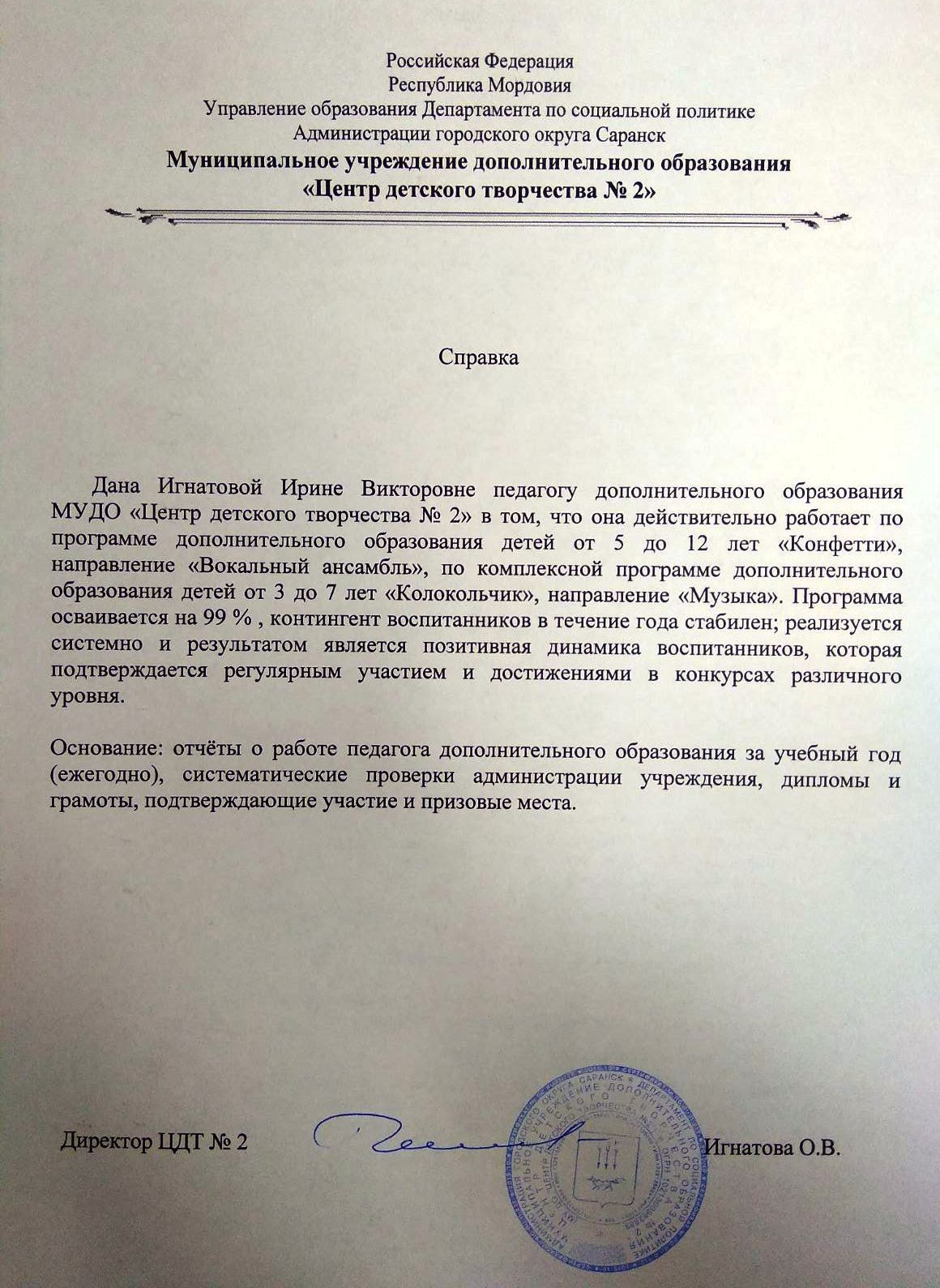 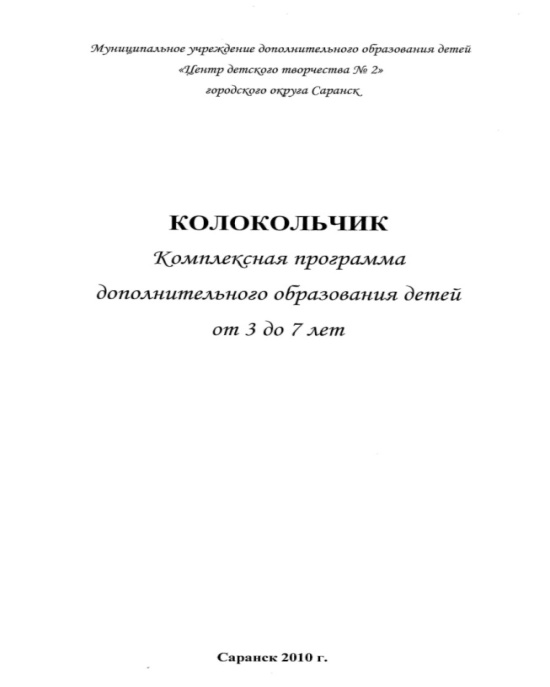 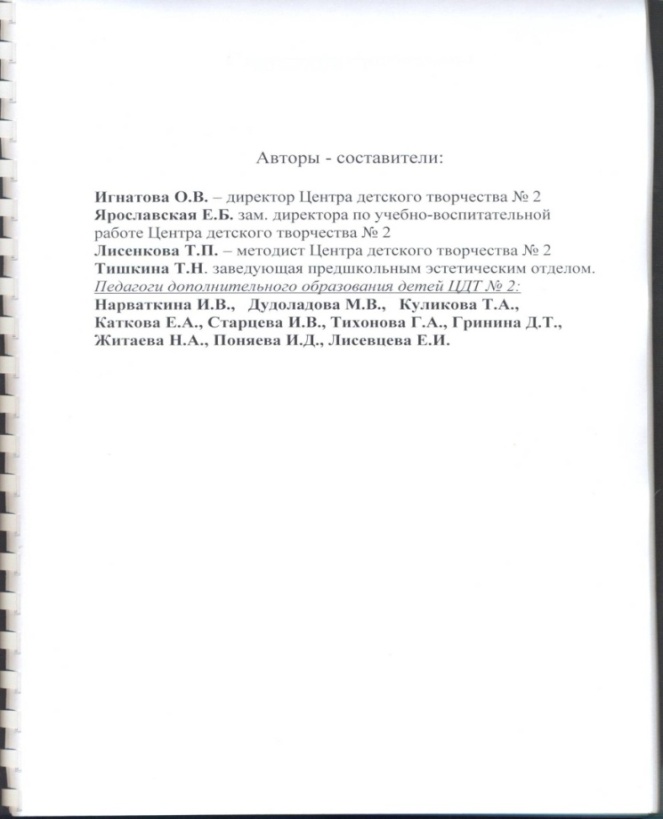 2. Результаты участия в инновационной (экспериментальной) деятельности
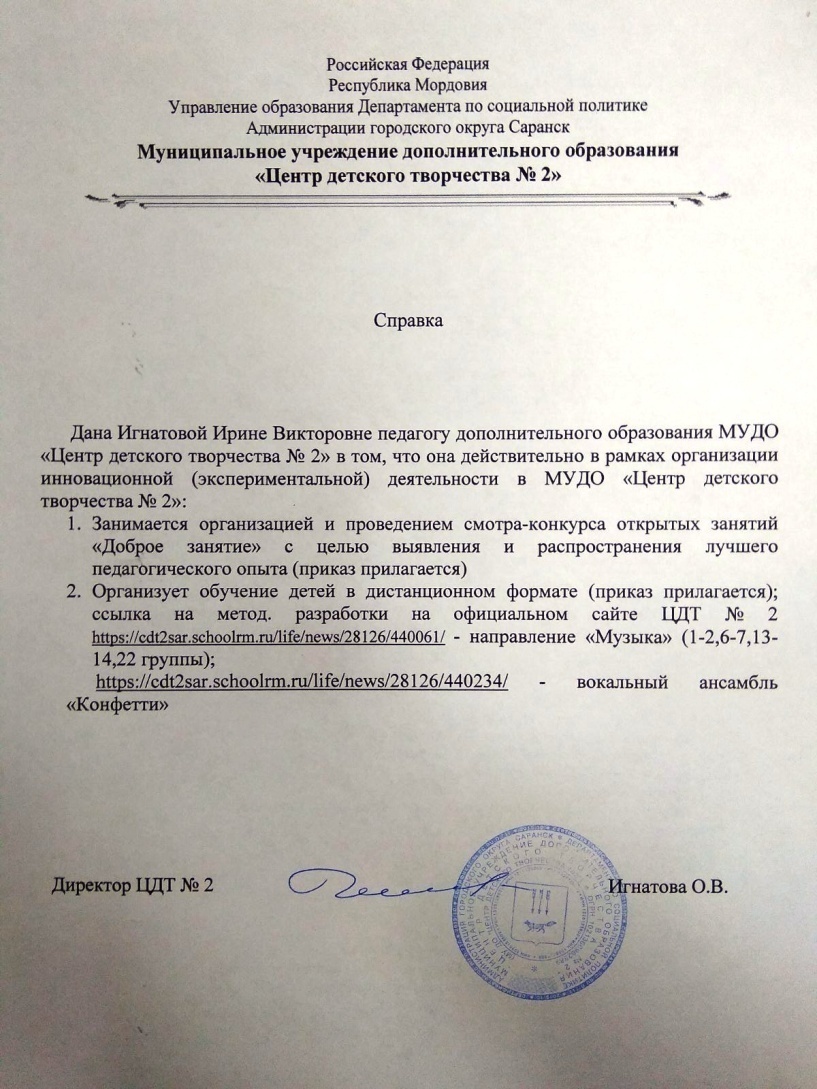 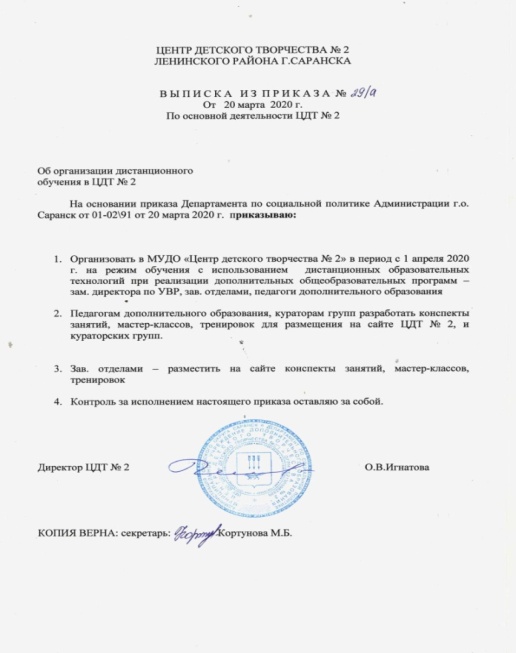 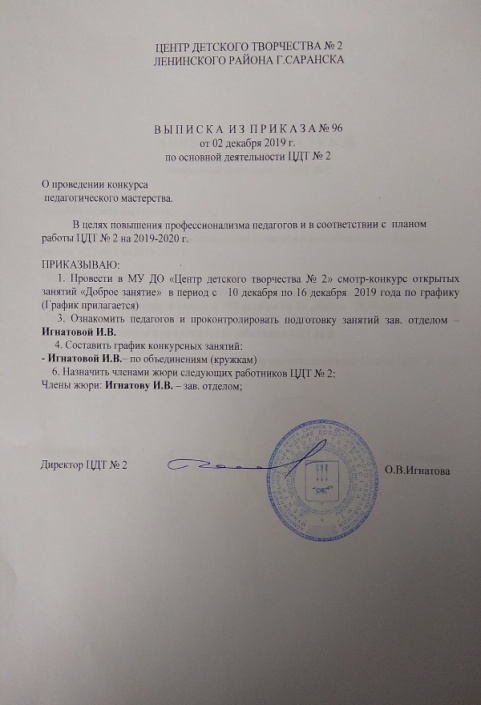 3.Участие детей в конкурсах, выставках, турнирах, соревнованиях, акциях, фестивалях
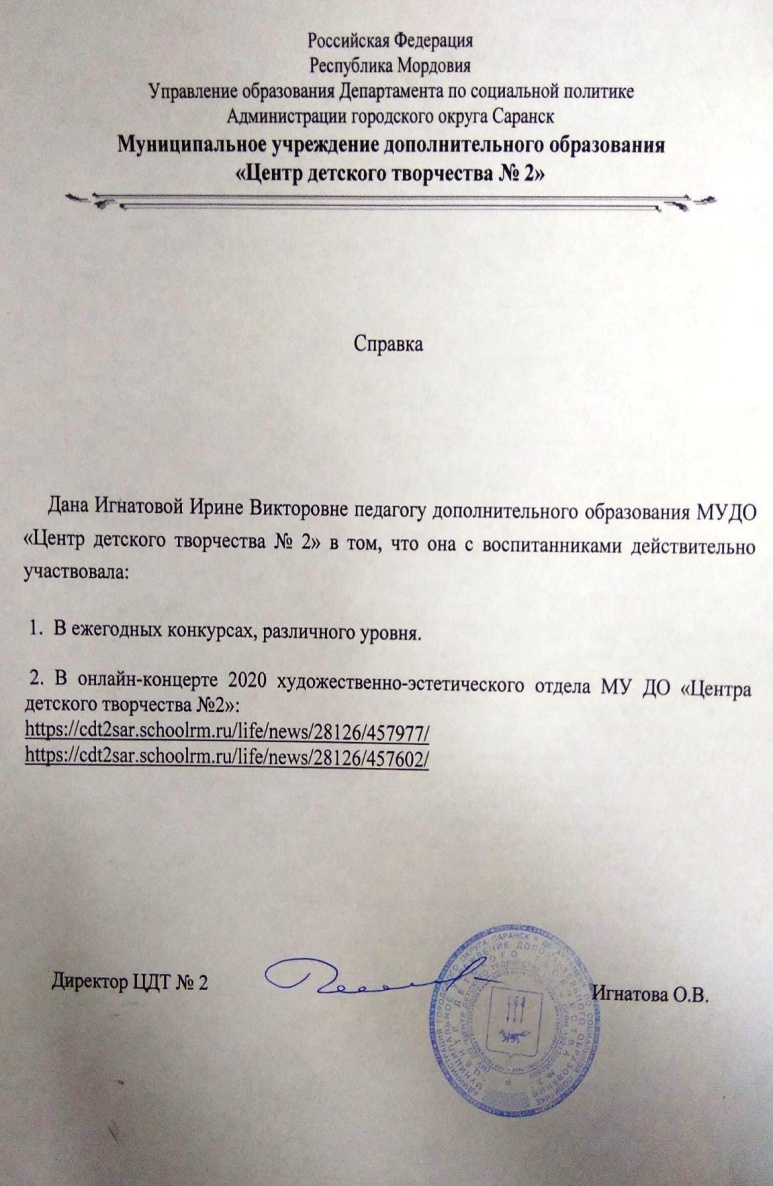 4. Наличие публикаций
5. Наличие авторских программ, методических пособий
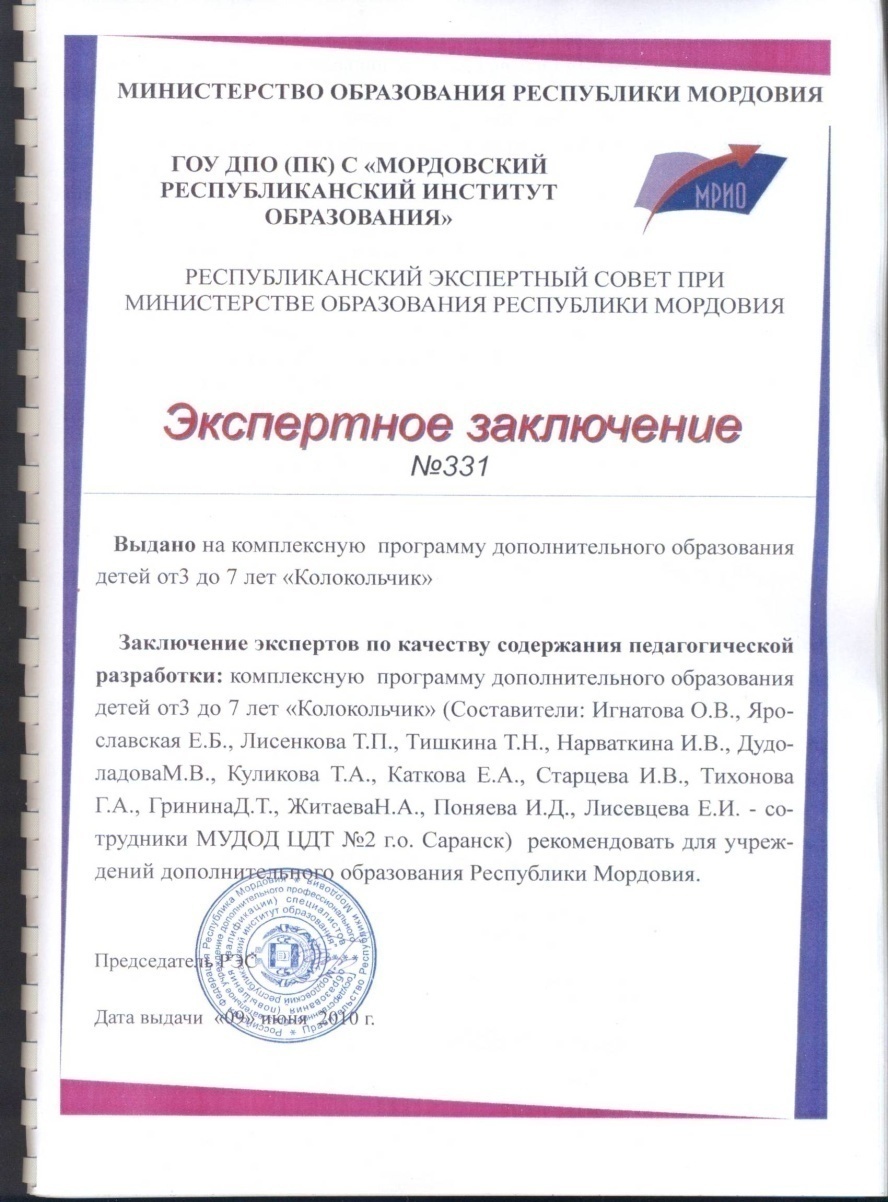 6. Выступления на заседаниях методических советов
7. Проведение мастер-классов, открытых мероприятий
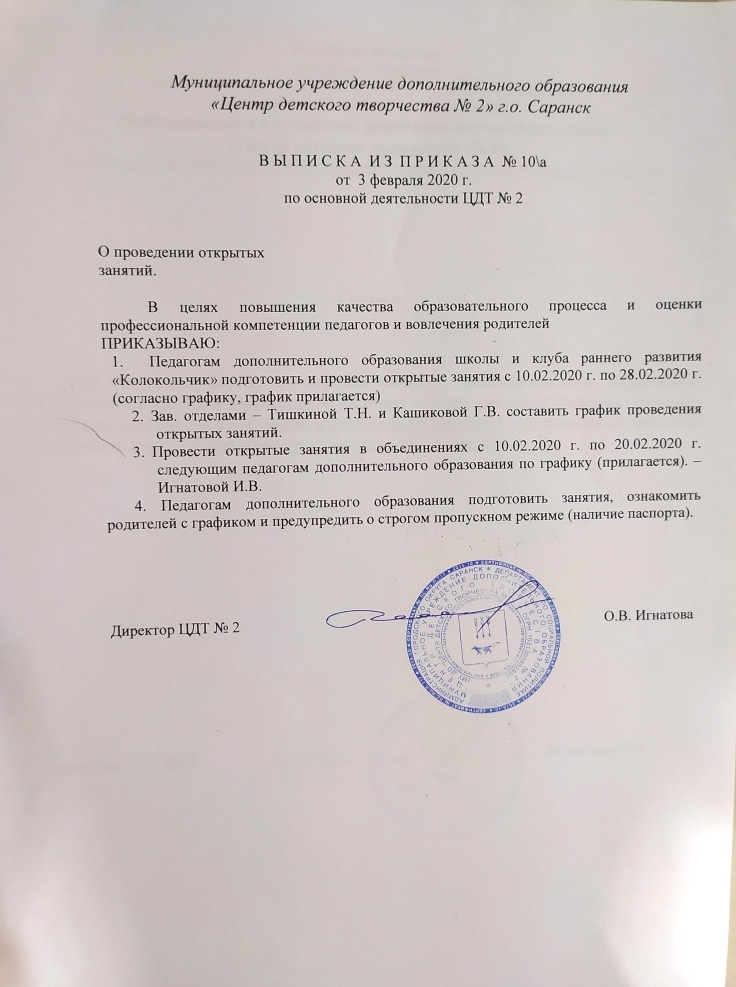 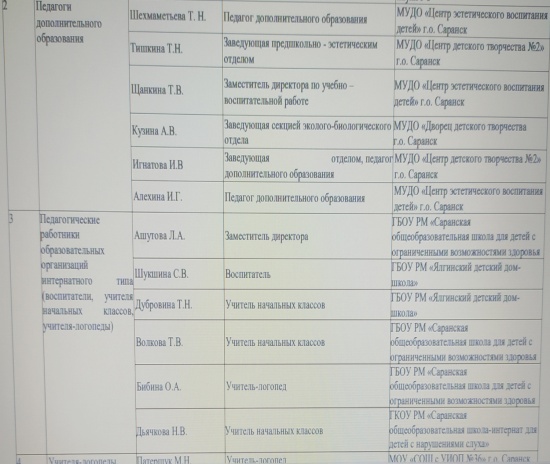 8. Экспертная деятельность
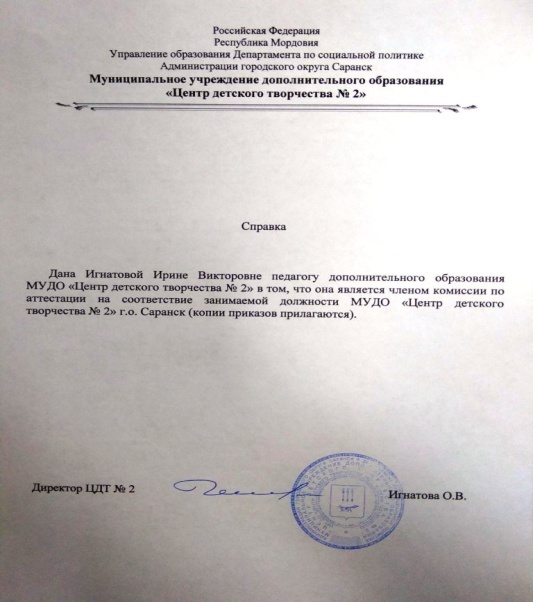 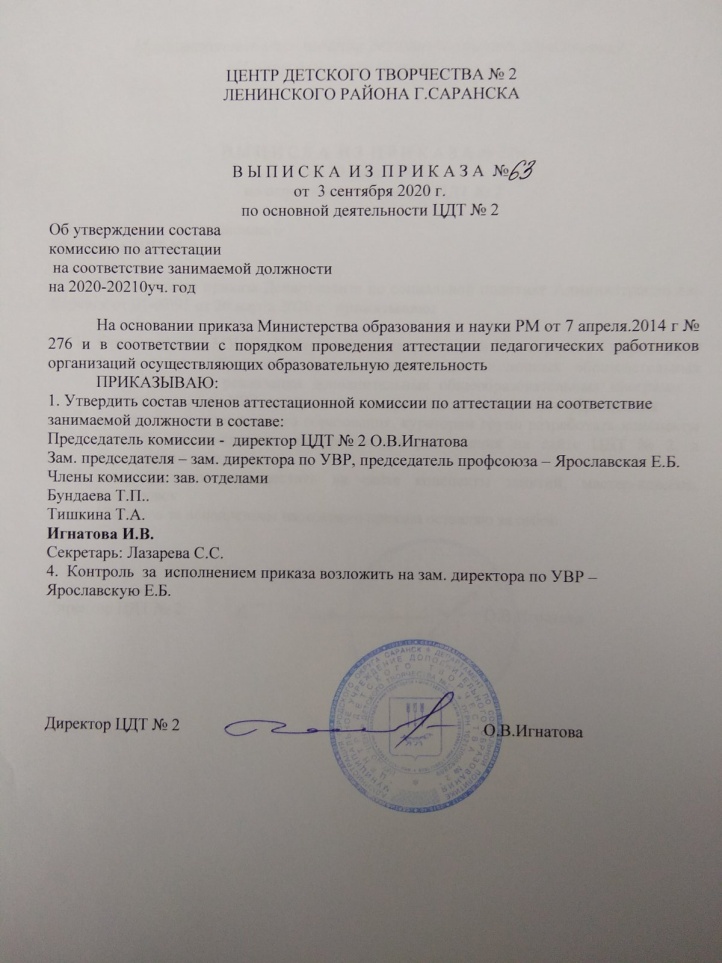 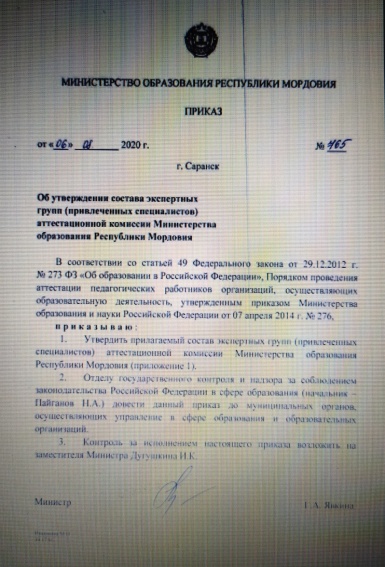 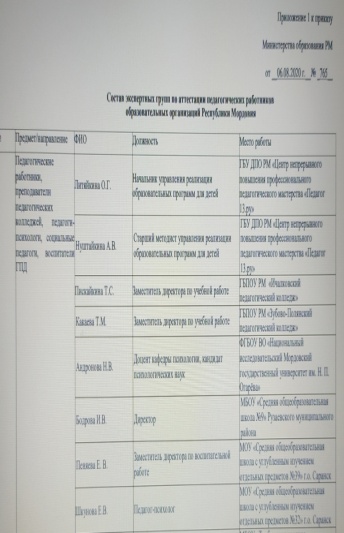 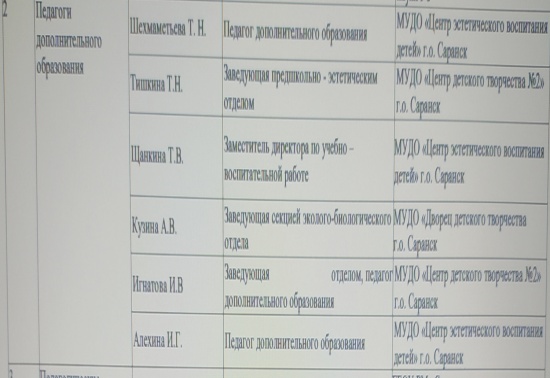 9. Общественно-педагогическая активность педагога
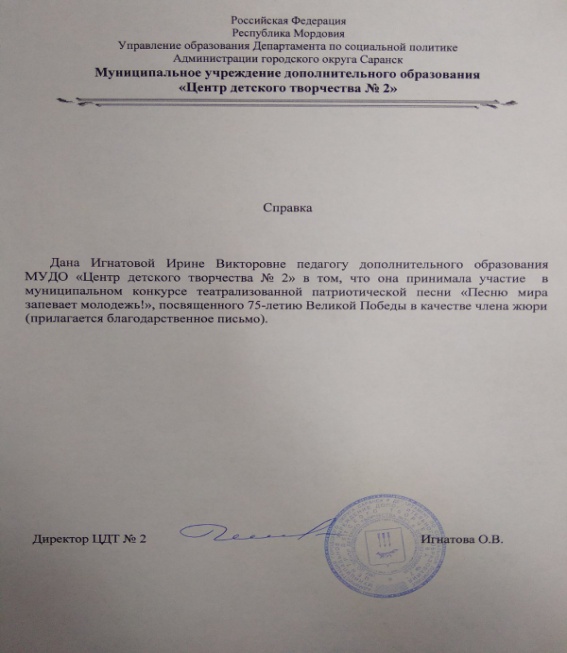 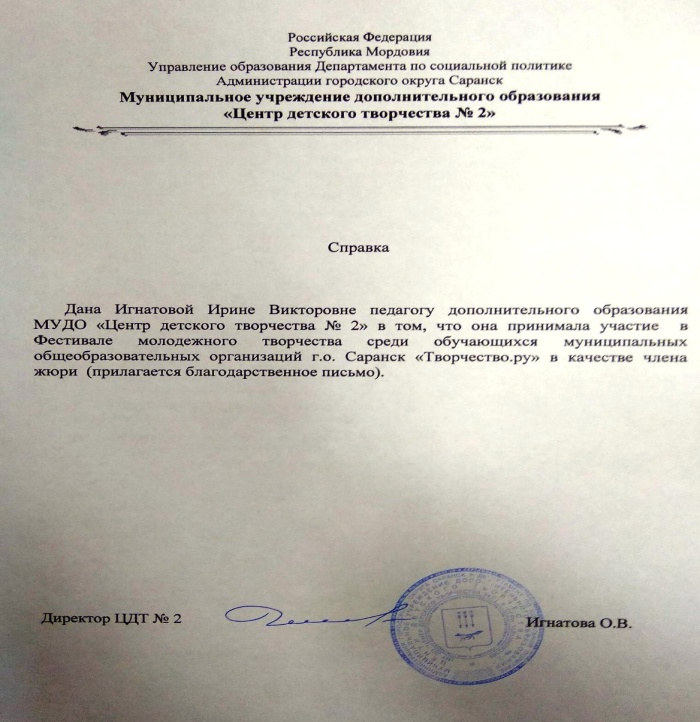 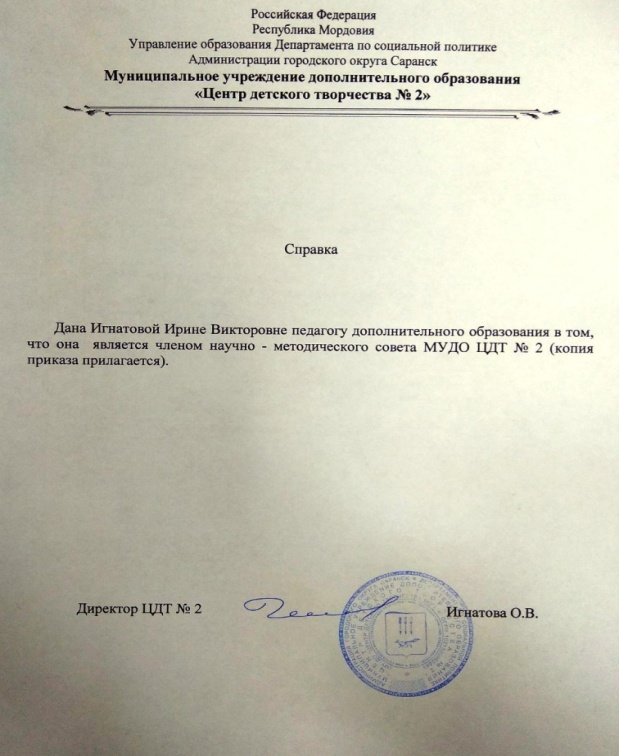 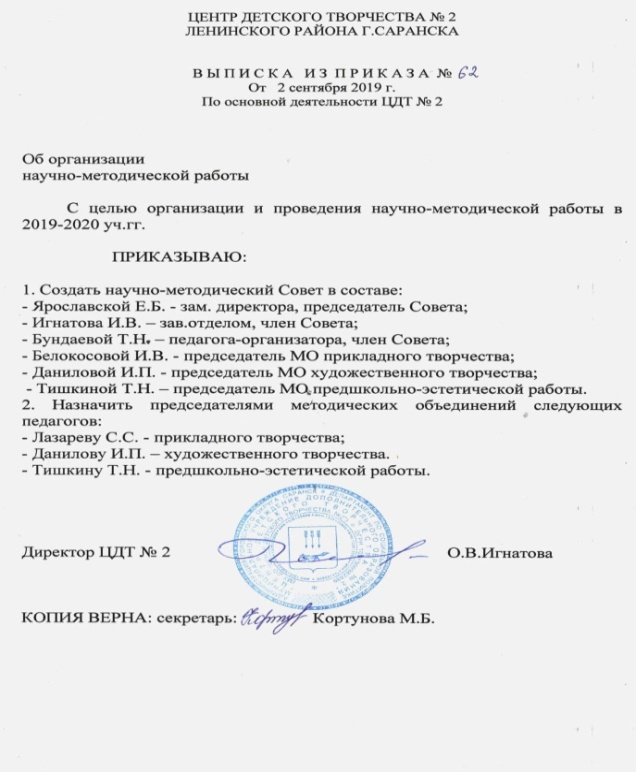 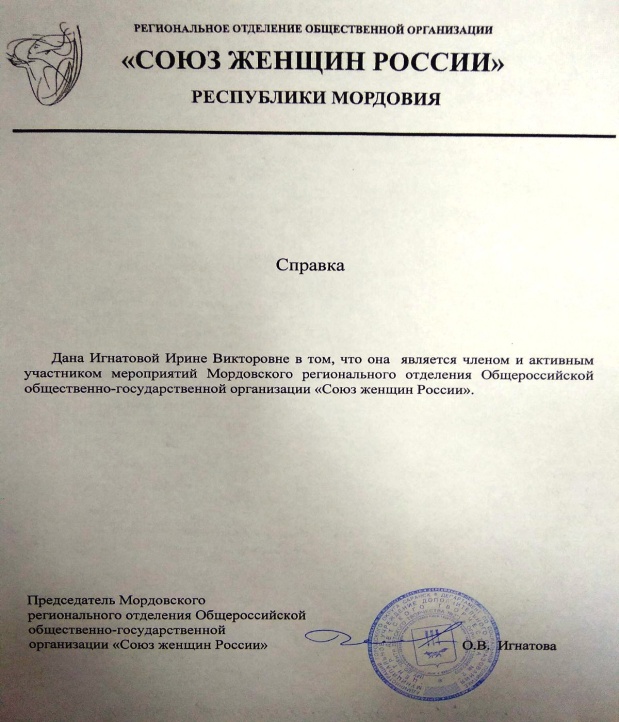 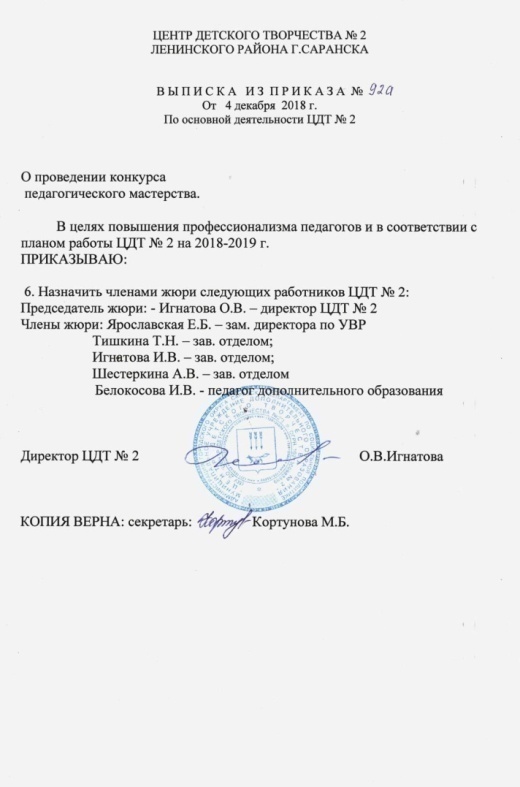 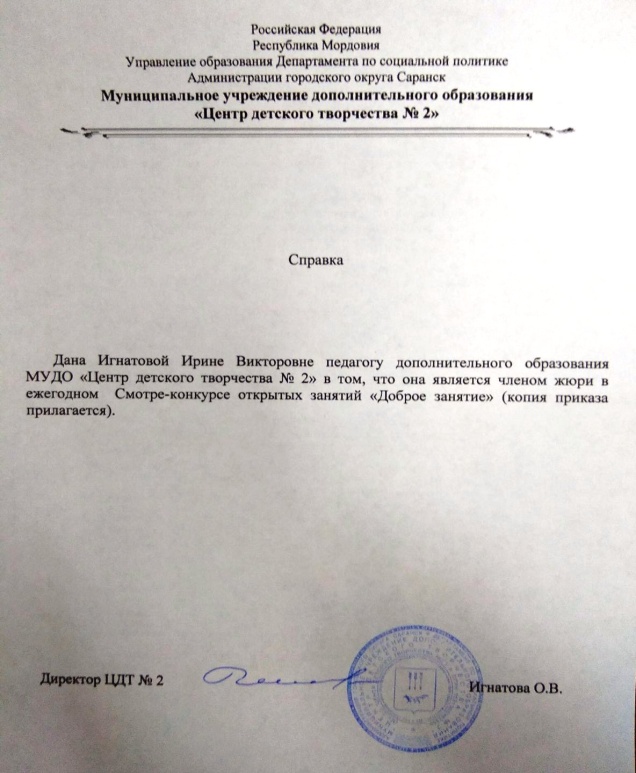 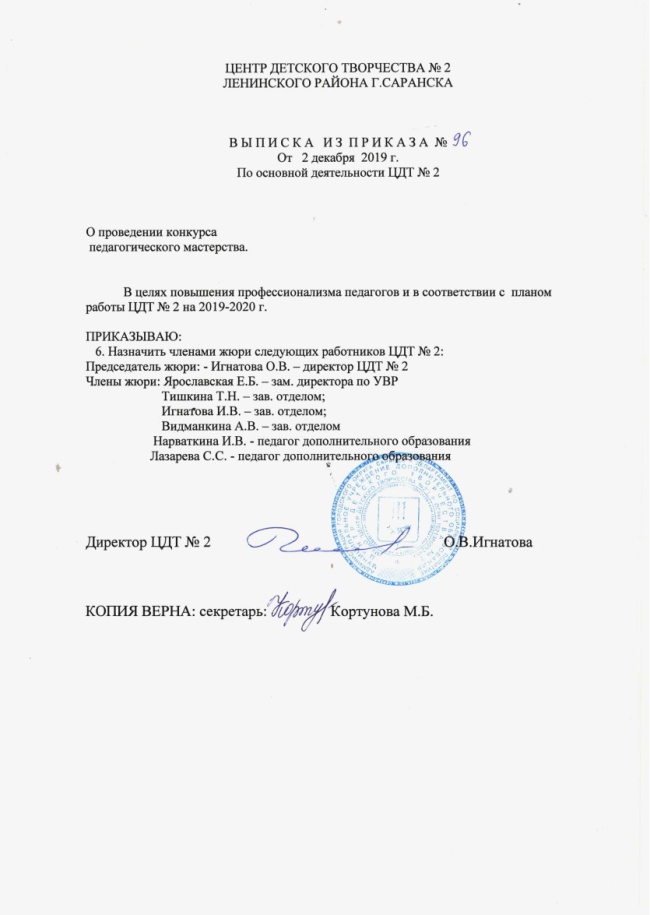 10. наставничество
11. Позитивные результаты работы с детьми
12. Участие педагога в профессиональных конкурсах
13.Награды и поощрения